KlaZu 2010
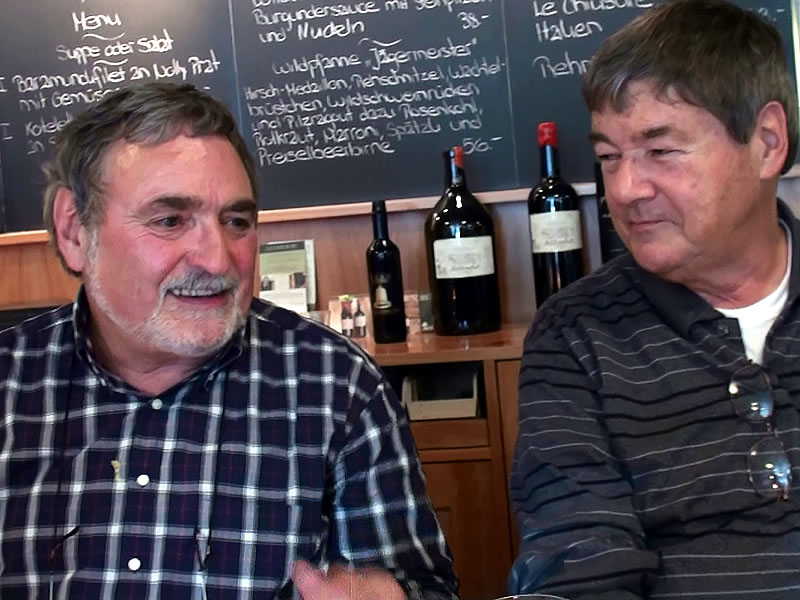 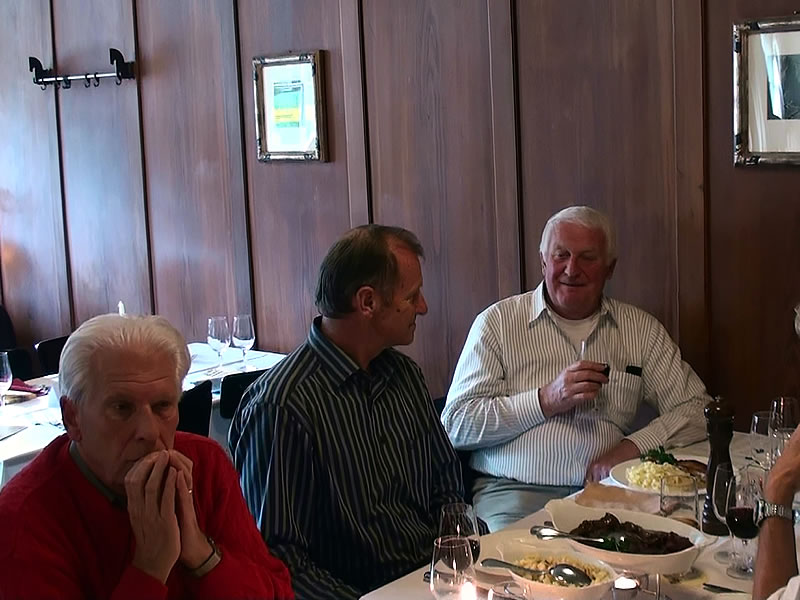 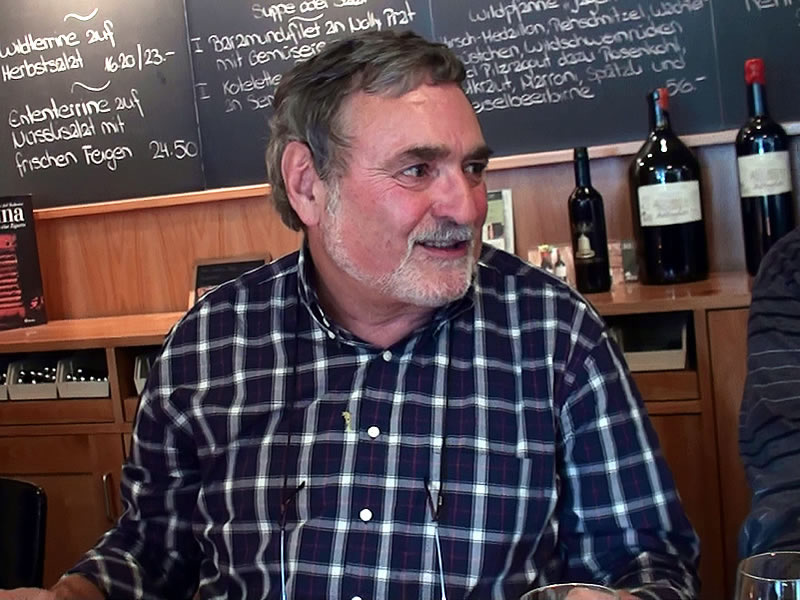 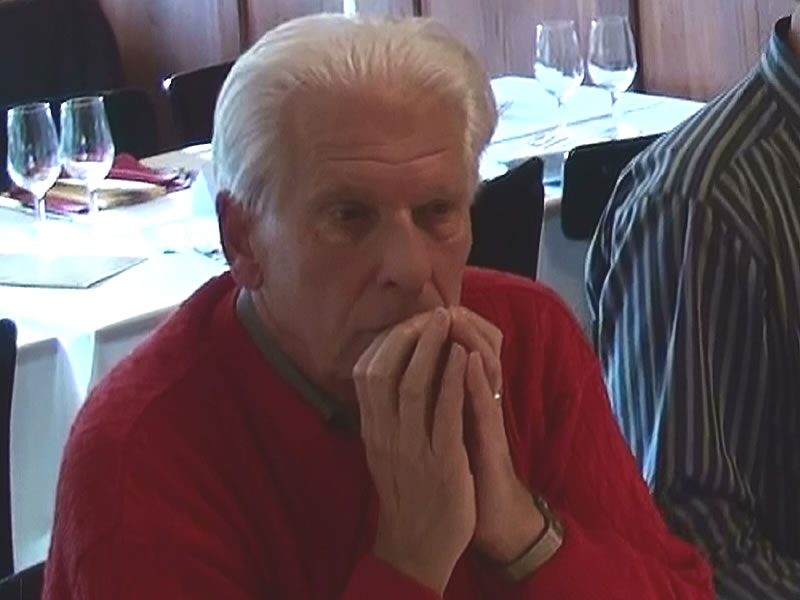 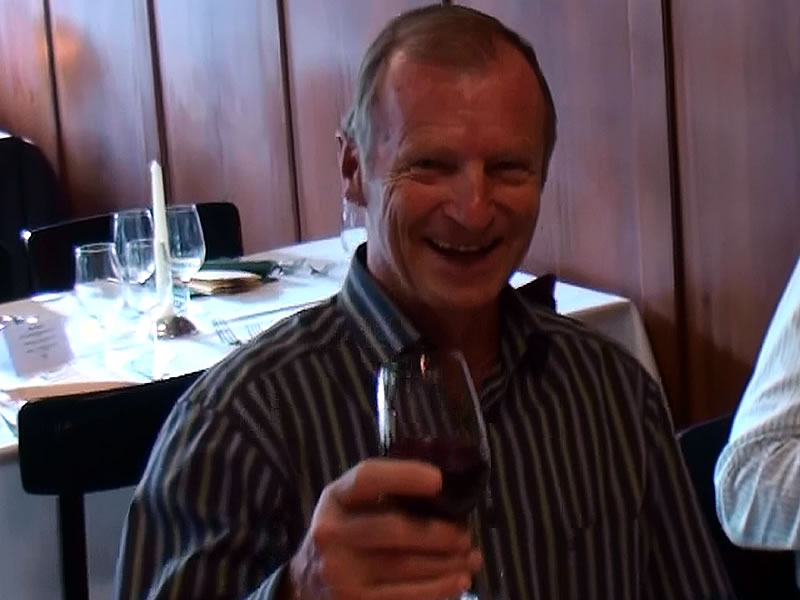 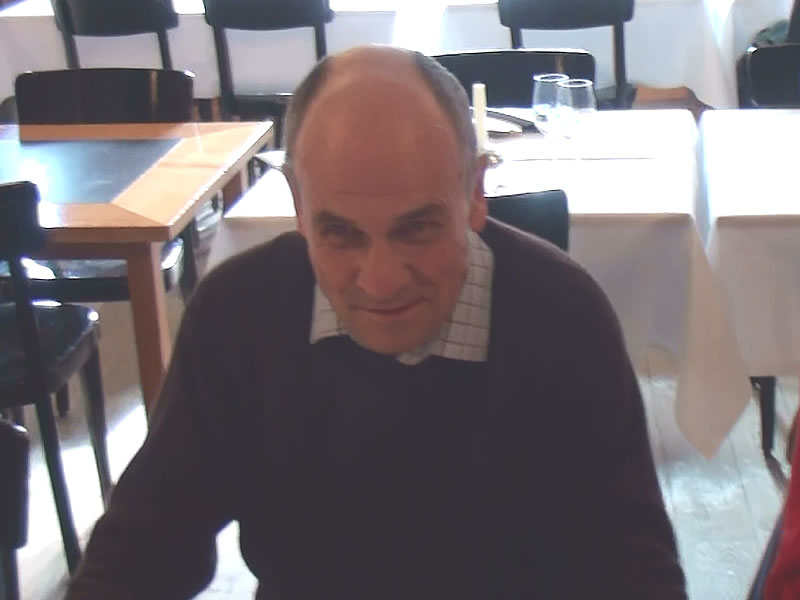 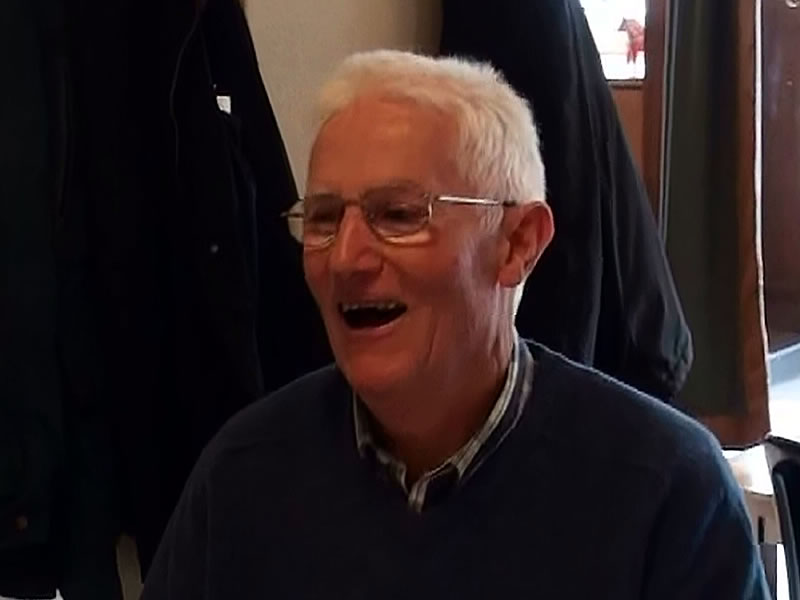 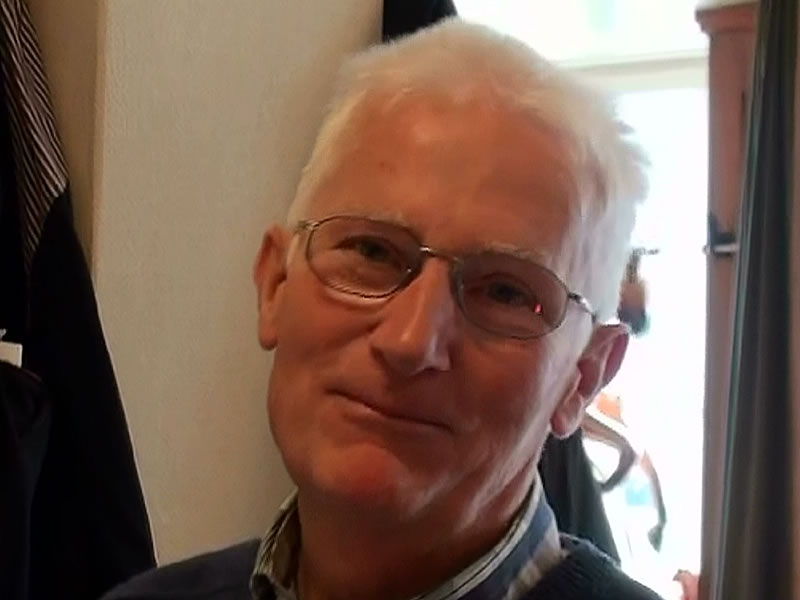 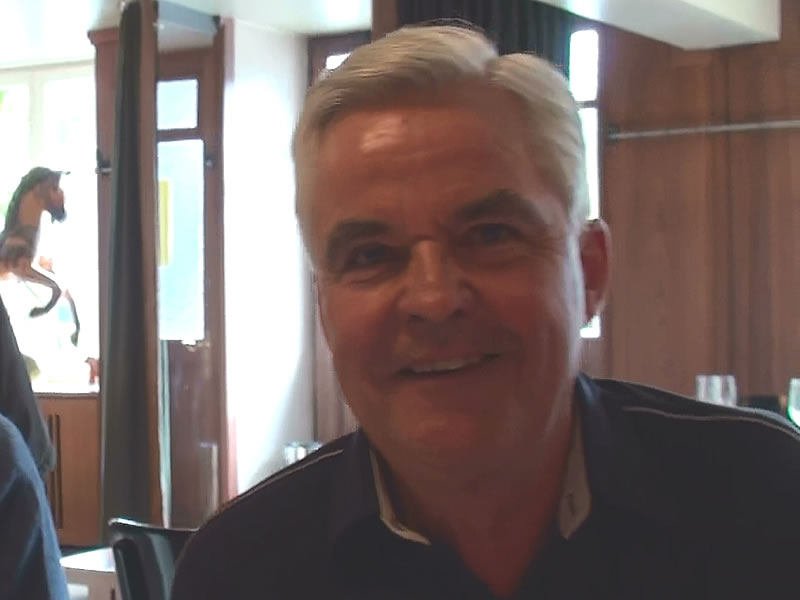 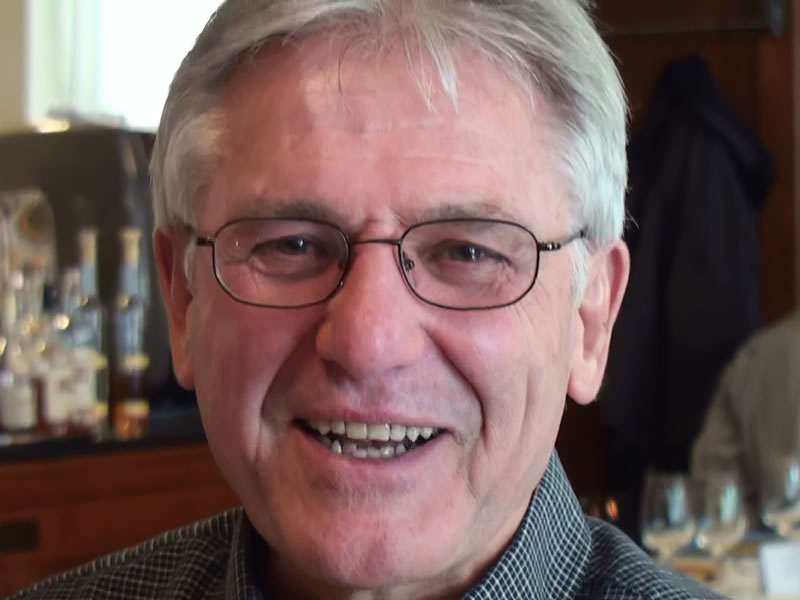 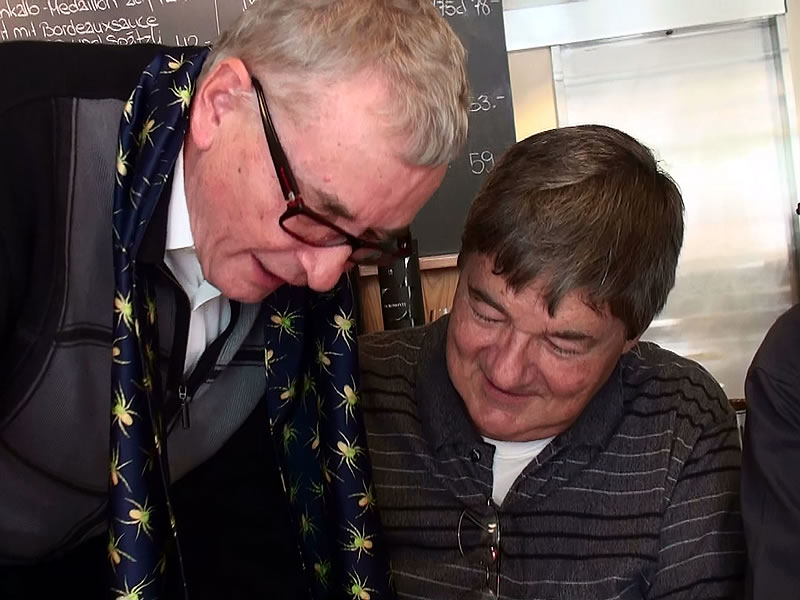 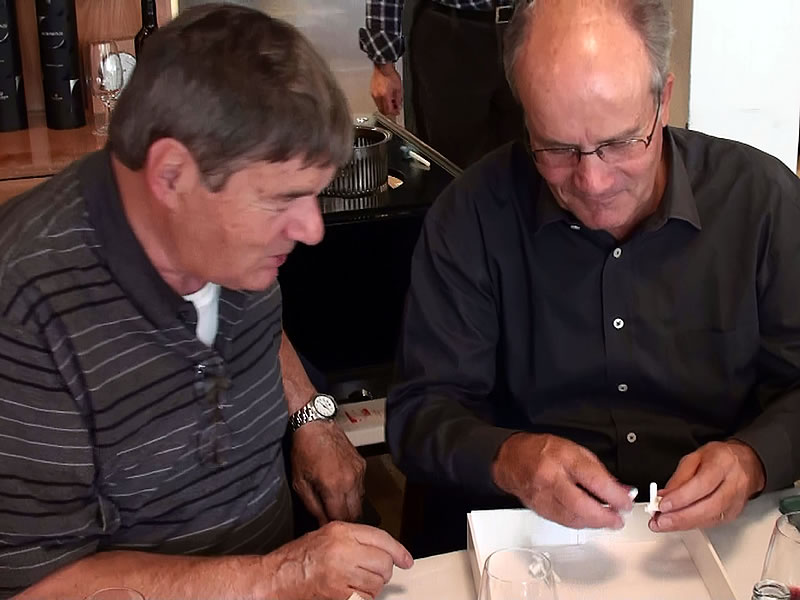 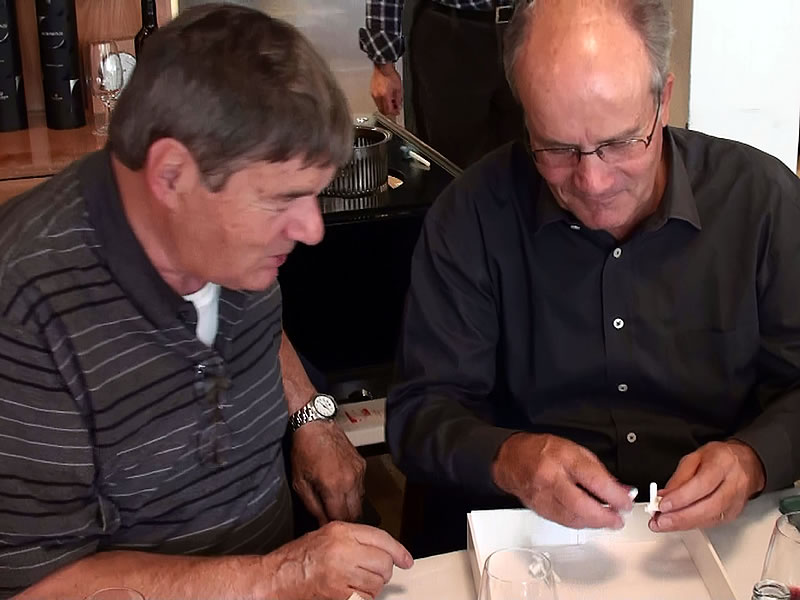 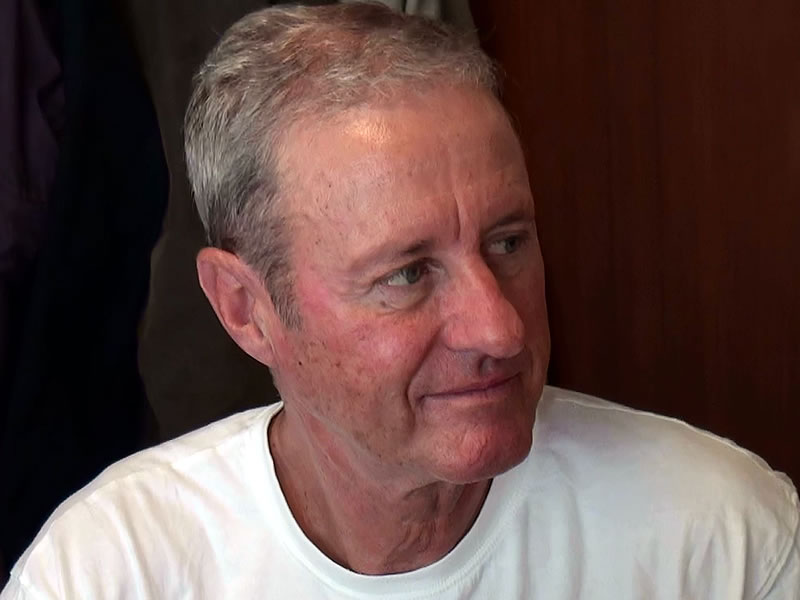 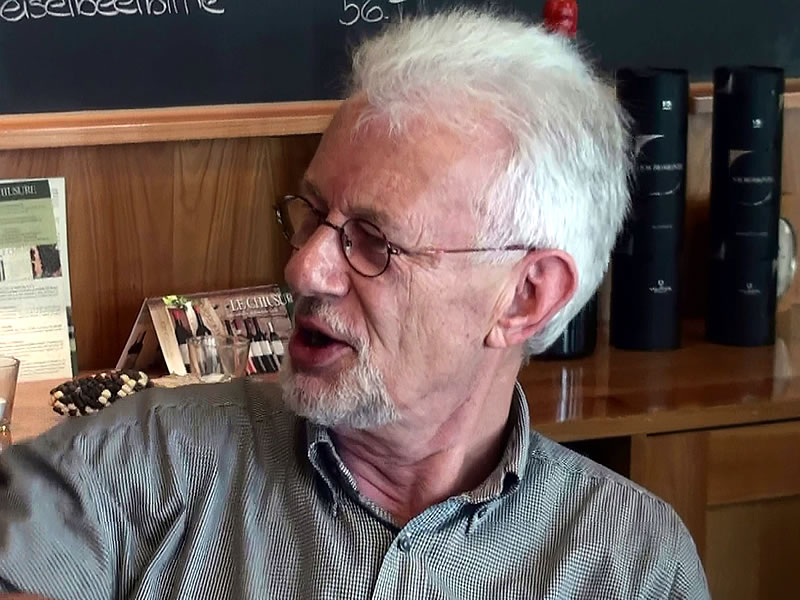 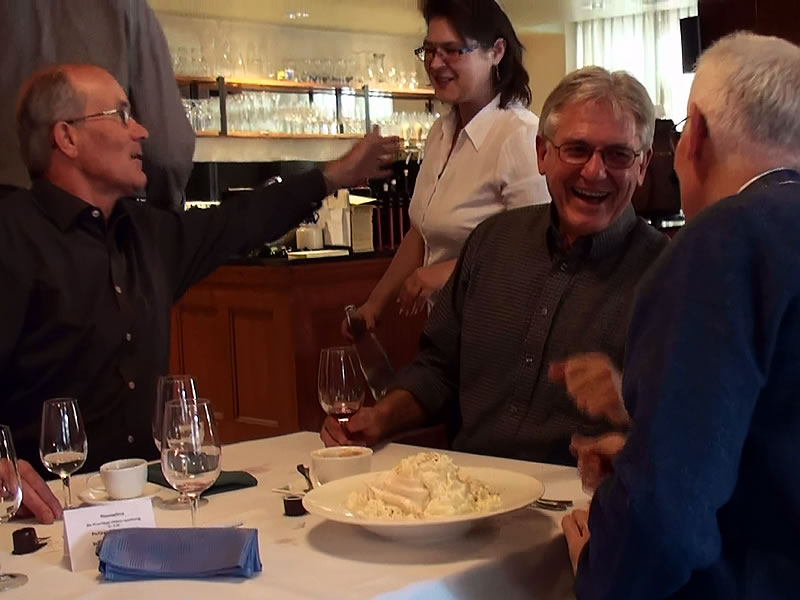 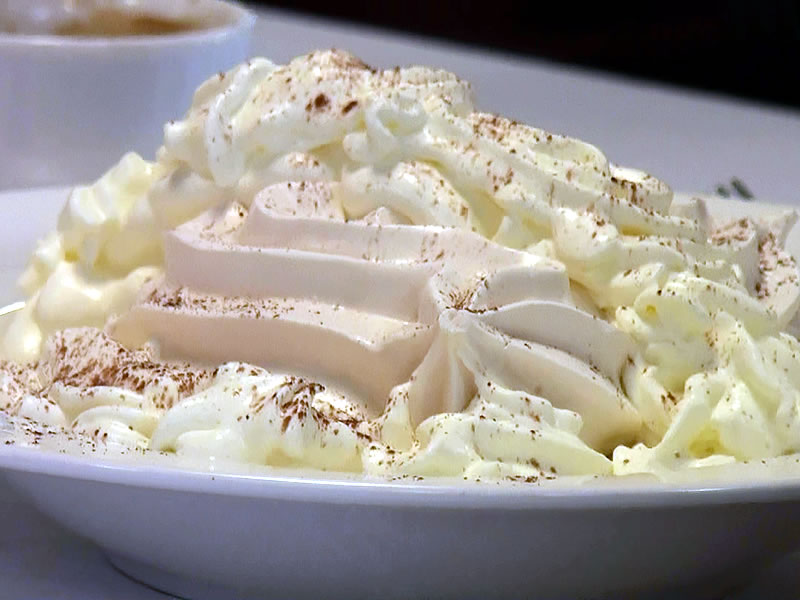 als Abschluss noch ein Vermicelle … man gönnt sich ja sonst nichts mehr